ЛЕКЦІЯ №2Взаємовідносини тваринПЛАН
Типи взаємозв’язків між тваринами.
Поняття паразитизму.
Шляхи переходу до паразитичного способу життя.
Становлення системи паразит-хазяїн.
Типи систем паразит-хазяїн
Симбіоз охоплює всі типи зв’язків між тваринами і рослинами, які вступають у тісний контакт з іншим організмом, що належить до іншого виду

Форезія є типом зв’язку, за якого відсутні трофічні зв’язки між організмами при цьому один організм забезпечує іншому захист, опору або транспортування.
Приклад форезії:Звичайна риба-клоун (Amphiprion ocellaris) у своєму домі - морському анемоні (Heteractis magnifica).
Коменсалізм – це симбіоз при якому існують непрямі трофічні взаємозв’язки та перенесення енергії між організмами причому ці зв’язки корисні одному, але байдужі іншому симбіонту
Приклад коменсалізму:акула Carcharhinus longimanus та риба-лоцман Naucrates ductor
Взаємовідносини, за яких обидва партнери отримують користь, і з екологічних та фізіологічних причин не можуть жити окремо визначають як мутуалізм.
МутуалізмHypermastigida з травного каналу термітів
Мікрофотографія
Схематичний малюнок
Паразитоїдизм охоплює симбіотичні організми, які живуть за рахунок хазяїна, що вбивають останнього через певний період часу. Порівняно з паразитами, які можуть опосередковано впливати на динаміку популяції своїх хазяїв, паразитоїди елімінують їх із популяції, а самі натомість стають залежними від них як від джерела живлення, що забезпечує їх розвиток і розмноження.
Паразитоїди
Паразитоїд фруктової мухи – наїзник Diachasmimorpha kraussi
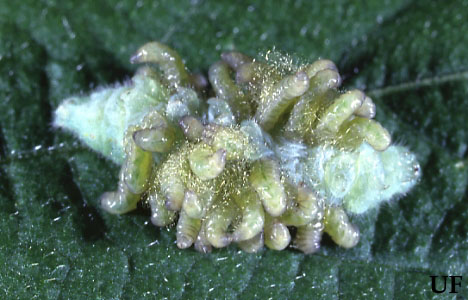 Личинки паразитоіда, що виходять з мертвої гусениці ріпного біляна (Pieris rapae)
Серед зв'язків між організмами, що ґрунтуються на трофічній залежності, найменший ступінь залежності притаманний тимчасовому паразитизму. Він полягає в одно- або багаторазовому пошуку хазяїна мікрохижаком з метою отримання їжі.
Мікрохижак та переносник малярії комар роду Anopheles
Мікрофотографії
Доросла самиця
Личинки
Паразитизмом називають тісний зв'язок між двома організмами різних видів, за якого паразит, зазвичай менших розмірів, є метаболічне залежним від хазяїна. Ця залежність може бути безпосередньою або непрямою і різного ступеня розвитку.
ЯВИЩЕ ПАРАЗИТИЗМУ
Мікрофотогріфії ураженого плавнику кефалі лобаня міксоспоридією роду Myxobolus
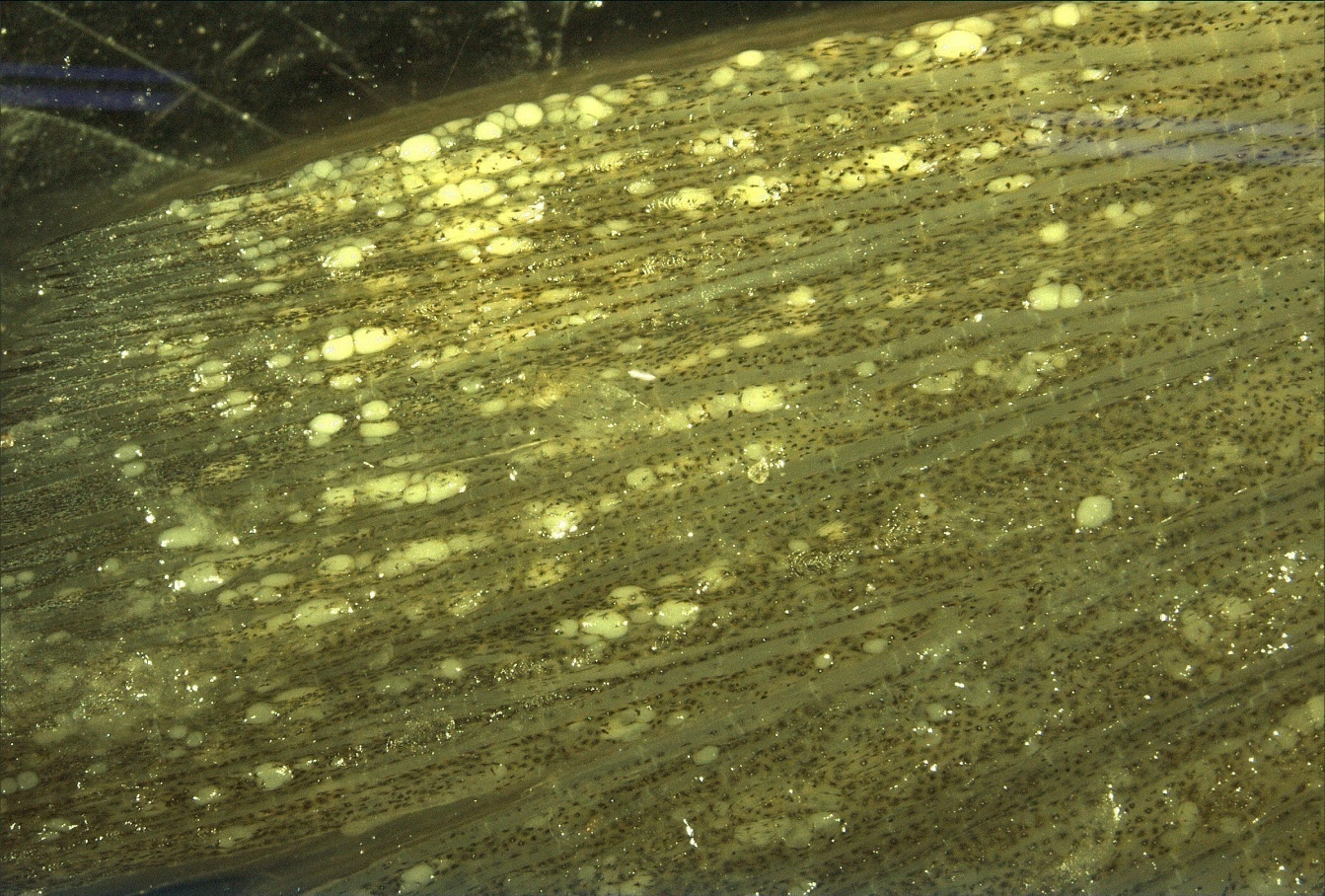 Цисти (А) та спори міксоспоридій (Б)
Б
А
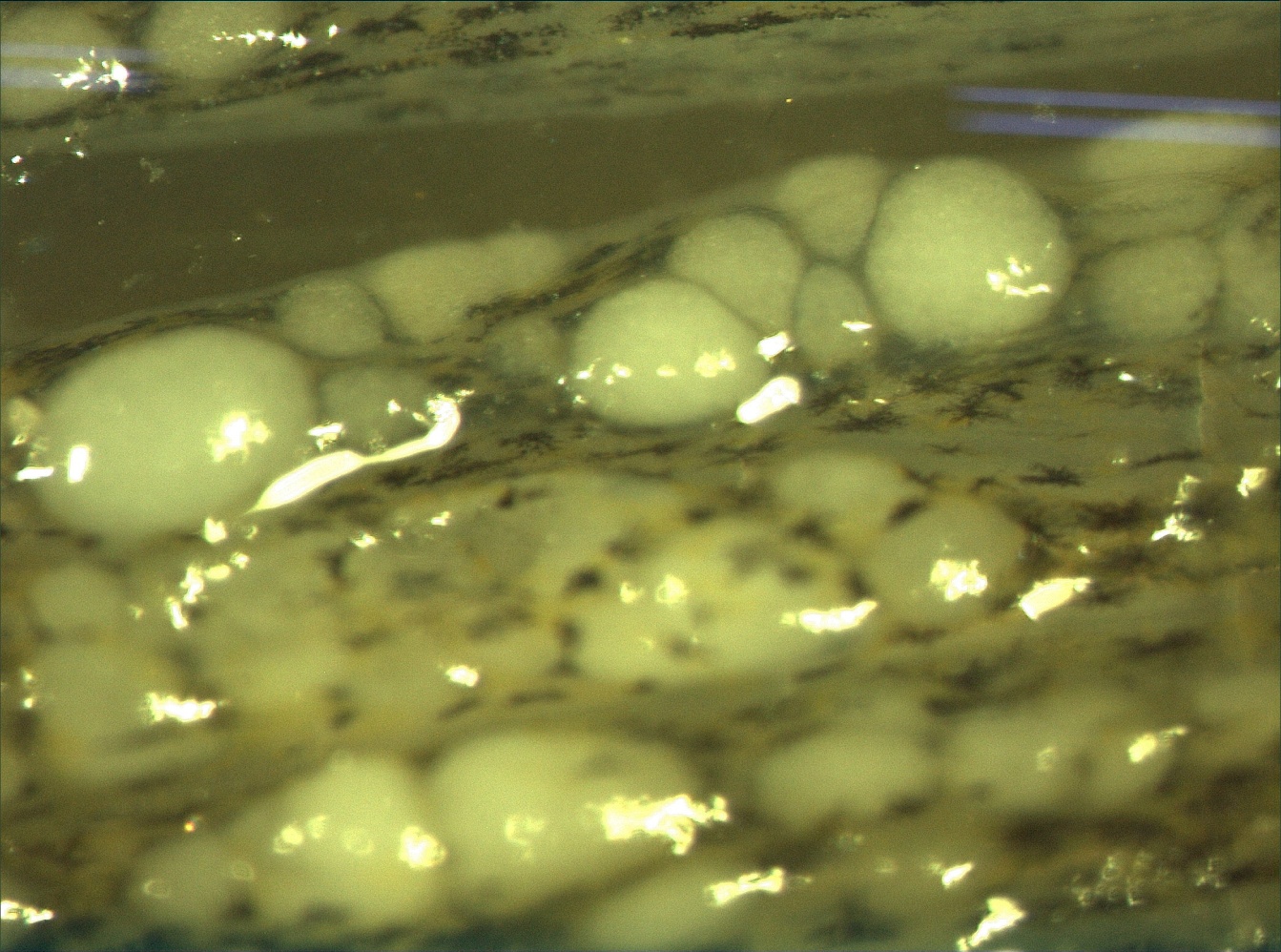 Зв'язки між організмами розглядаються як взаємодія, що може бути короткочасною або тривалою. У першому випадку вона відповідає системі типу хижак—жертва, в другому — триває на індивідуальному рівні часто до моменту смерті одного з партнерів. 
У хазяїні і паразиті вбачаються організми з різними геномами, що існують разом (співіснують) і утворюють із системи паразит—хазяїн один надорганізм з одним "надгеномом", у якому відбувається обмін генами між організмами. Концепція довготривалого взаємного існування об'єднує в єдине ціле всі розглянуті вище типи симбіозу.
З особливостями локалізації паразита в організмі хазяїна пов'язані два основні типи паразитизму: зовнішній і внутрішній
Haemobaphes diceraus — паразитичний веслоногий рак із родини Lernaeoceridae.
Паразитизм є явищем давнім і загальним, адже кожен живий організм може виконувати роль хазяїна або паразита. Зауважимо, що паразитизм з'явився одночасно з появою гетеротрофних організмів. Ймовірно, що усталення зовнішнього і внутрішнього паразитизму йшло різними шляхами, а стимулами, які діяли у напрямі еволюції вільноіснуючих організмів до паразитизму, слугували добування їжі, пошук сховища, так само як звичайний спосіб життя за відповідних обставин
Шляхи становлення зовнішнього паразитизму
Отримання їжі за рахунок іншого організму. 
Спочатку це був необов'язковий зв'язок типу хижацтва або радше мікрохижацтва, який поступово переходив у тимчасовий паразитизм, а потім у справжній постійний паразитизм. Попервах це був короткий контакт почергово з кількома хазяями, що забезпечувало отримання певної кількості їжі, поступово він ставав дедалі тривалішим. Цей напрям еволюції можна проілюструвати, порівнявши комарів, деяких мух, бліх, вошей
Поступове ущільнення контакту між організмами,
 які утворювали зв'язок типу форезії, а потім, шляхом поступового використання майбутнім паразитом виділень шкірних залоз, злущуваного епідермісу або пір'я і волосся — до утворення такого паразитизму, як наприклад у моногеней
Зовнішній паразитизм на прикладі гіродактилідних моногеней
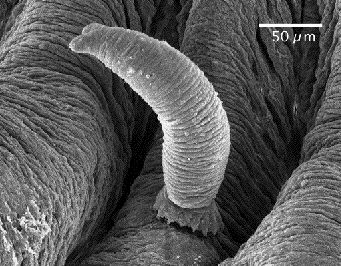 Шляхи становлення внутрішнього паразитизму
Добування їжі
майбутній паразит пасивно діставався кишечника свого хазяїна разом з їжею або як складова частина їжі. Перехід до паразитизму пов'язаний з набуттям паразитом здатності до життя в травному каналі хазяїна, а також можливості вико-ристання вмісту кишечника як джерела поживи. Тканинний паразитизм переважно походить від кишкового. Паразити, зазвичай на стадії личинки, переходили з кишечника у порожнину тіла і тканини.
Поступове зміцнення контакту між організмами
 таких як форезія або коменсалізм. Пізніше наставало заглиблення паразитів у тканини хазяїна. Цей шлях, на думку багатьох авторів, використали трематоди, переходячи до паразитизму спороцист і редій, хазяями яких є молюски
Веслоногий рачок заражений процеркоїдом  Diphyllobothrium dendriticum
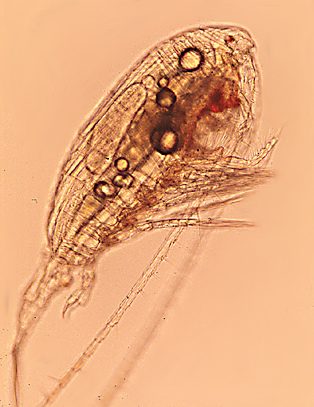 Перехід від зовнішнього паразитизму до внутрішнього на прикладі паразита жаб - моногенеї Polystoma integerrimum
Доросла форма із сечового міхура
Малюнок
Мікрофото
Неотенічна личинка із зябер пуголовка
СТАНОВЛЕННЯ СИСТЕМИ ПАРАЗИТ-ХАЗЯЇН
Становлення паразитизму не є однобічним явищем, в якому бере участь тільки організм майбутнього паразита. Цей процес водночас є формуванням взаємовідносин двох організмів — паразита і хазяїна або, як прийнято говорити, становленням системи паразит—хазяїн. 
Перші контакти паразита з хазяїном у розвитку нової системи переважно закінчуються смертю одного з них, проте частіше смертю паразита, який перетравлюється або знищується завдяки захисній реакції хазяїна. Це саме трапляється і в ситуації, коли паразит стикається з абсолютно новим хазяїном. Хоча частіше за таких нових контактів гине паразит, більш помітні випадки, коли гине хазяїн.
Інтродукція нового хазяя та його паразитів з Японського моря в Азово-Чорноморський басейн
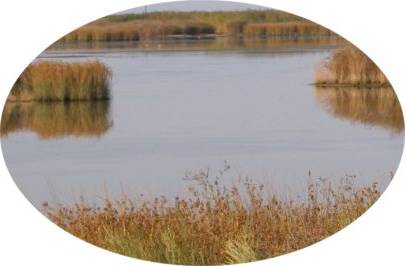 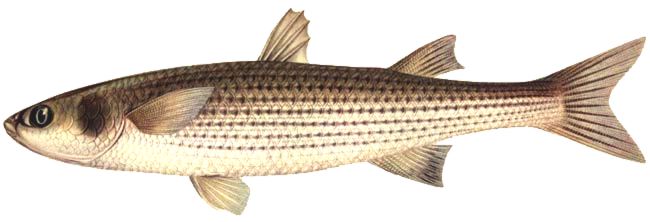 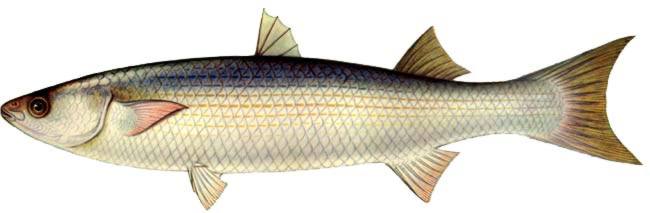 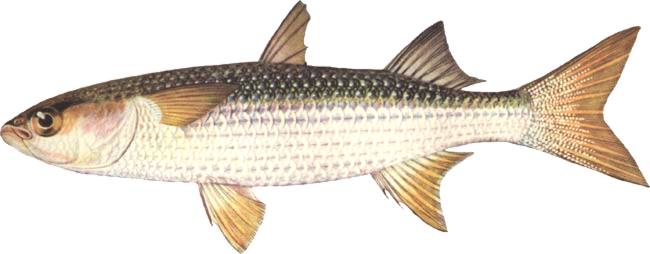 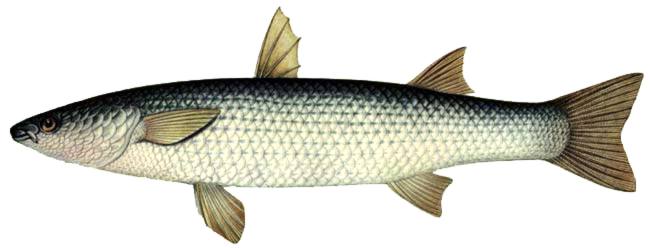 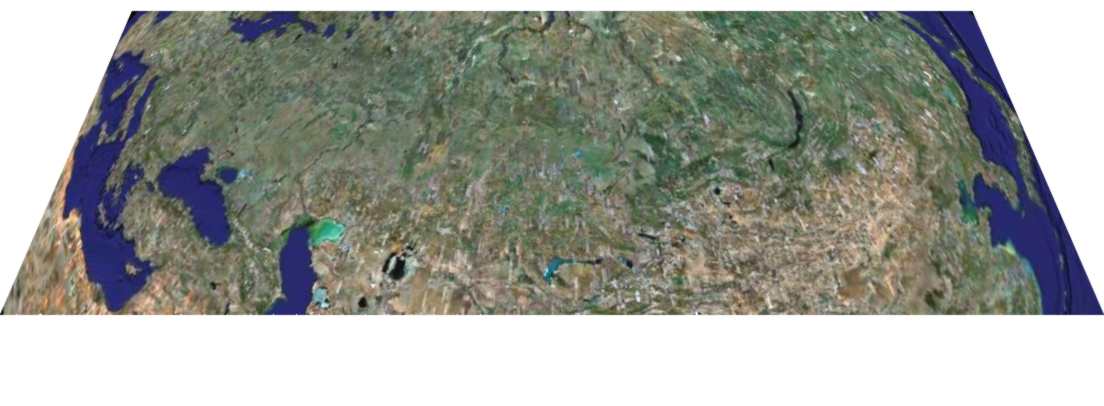 Інтродукована кефаль піленгас та її паразитарне угруповання
Міксоспоридії
Мікроспоридії
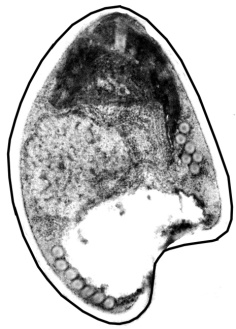 Інфузорії
Джгутикові
Найпростіші
Копеподи
Нематоди
Багатоклітинні
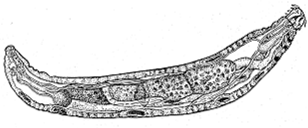 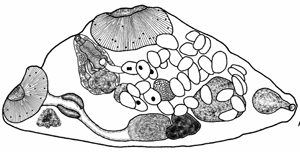 Моногенеї
Акантоцефали
Дигенеї
Схема паразитарної системи дигенеї Saccocoelium tensum в Азово-Чорноморському  басейні
Піленгас Mugil soiuy
A=3.61
P=16.995 мільйонів
G=0.44
Сингіль Liza aurata
A=20.13
P=9.138 мільйонів
G=0.74
0.247
0.832
0.164
Gastropods
Hydrobia acuta & H. ventrosa
0.742
А = індекс рясності 
Р = чисельність популяції риби
G = пропорція статевозрілих червів в хазяях
0.004
0.103
Лобань Mugil cephalus
A=16.91
P=0.151 мільйоні
G=0.29
Стрілки з цифрами означають відносну долю кожного остаточного хазяїна в перенесенні паразита
Математична модель паразитарної системи Saccocoelium tensum
Сценарій 1: низька чисельність лобаня (0.06 мільйонів) та
Сценарій 3: низька чисельність піленгаса (8,4 мільйонів) та
45000
відносно висока сингіля (14 мільйонів) та піленгаса (30
відносно висока сингіля (14 мільйонів) та лобаня (0.15 мільйонів)
40
мільйонів)
40000
35
35000
L.aurata
30
M.cephalus
30000
L.aurata
M.soiuy
25
M.cephalus
Total abundance
Індекс рясності
25000
M.soiuy
Індекс рясності
20
Total abundance
20000
15
15000
10
10000
5
5000
0
1
6
11
16
21
26
31
36
41
46
51
56
61
66
71
76
81
86
91
96
101
0
1
6
11
16
21
26
31
36
41
46
51
56
61
66
71
76
81
86
91
96
Генерація
Генерація
Сценарій 2: низька чисельність сингіля (7 мільйонів) та
Сценарій 4: висока чмсельність піленгаса (30 мільйонів) та
60
відносно низька сингіля (7 мільйонів) та лобаня
(0.06 мільйонів)
відносно висока лобаня (0.15 мільйонів) та піленгаса (20
70
мільйонів)
50
60
50
40
40
Індекс рясності
Індекс рясності
30
30
20
L.aurata
20
M.cephalus
L.aurata
M.soiuy
M.cephalus
Total abundance
10
10
M.soiuy
Total abundance
0
0
1
6
11
16
21
26
31
36
41
46
51
56
61
66
71
76
81
86
91
96
1
6
11
16
21
26
31
36
41
46
51
56
61
66
71
76
81
86
91
96
Генерація
Генерація
Моделювання зараженості риб Saccocoelium tensum в залежності від чисельності остаточних хазяїв
СТАНОВЛЕННЯ СИСТЕМИ ПАРАЗИТ-ХАЗЯЇН
при інтродукції відбувається занос паразитів, що спричинюють патогенні прояви у нових хазяїв з місцевих видів.
Інтродукція балтійських лососів до Норвегії супроводжувалась занесенням моногенетичного сисуна Gyrodactylus salaris, який оселяється на плавцях, шкірі та зябрах
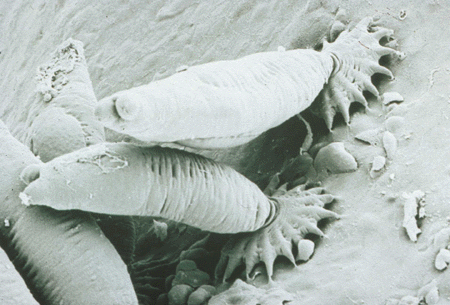 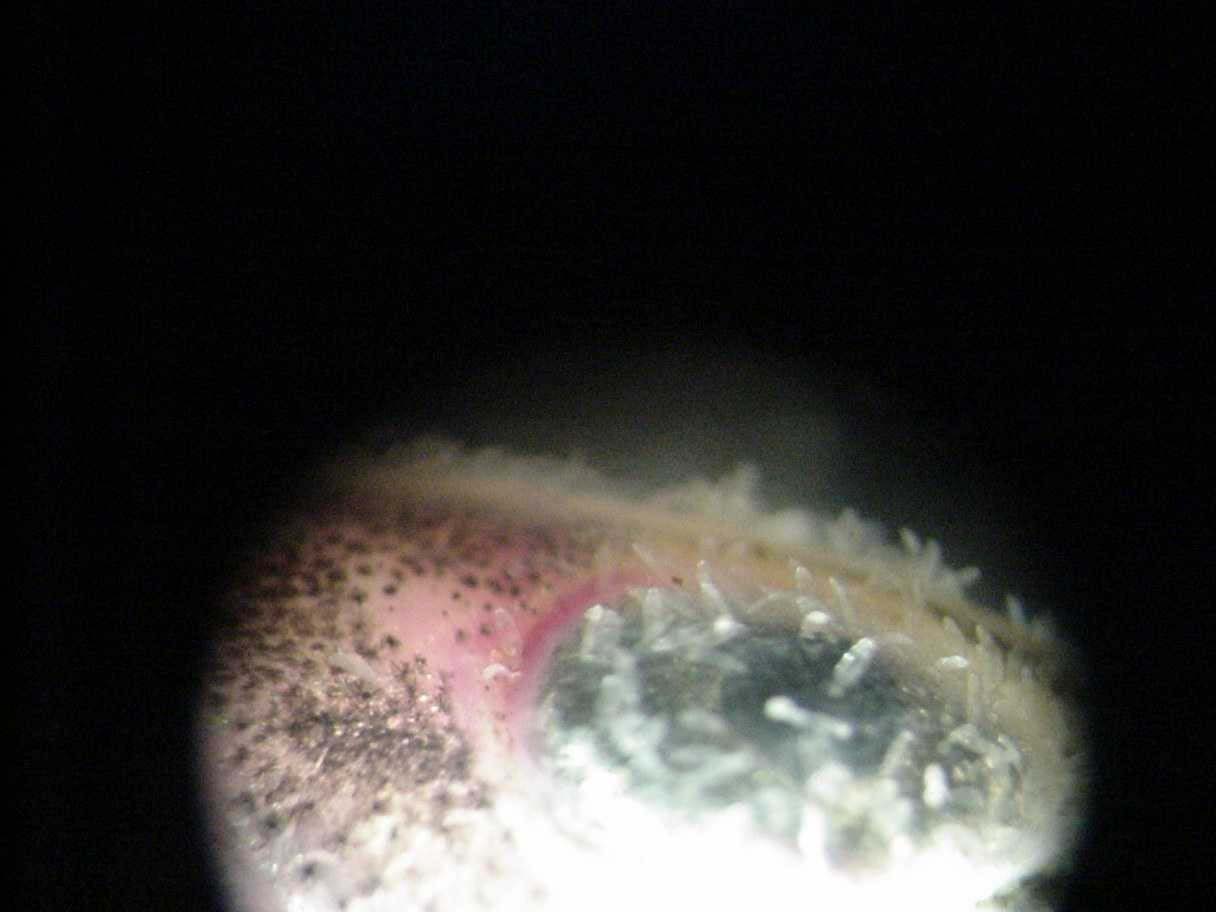 СТАНОВЛЕННЯ СИСТЕМИ ПАРАЗИТ-ХАЗЯЇН
В еволюційно старих системах спостерігається висока толерантність з боку хазяїна до присутності паразита, а з боку паразита — здатність протистояти захисним реакціям хазяїна. Паразит прагне до фізіологічної подібності або фізіологічного маскування своєї присутності синтезом на своїй поверхні білків, ідентичних за структурою білкам хазяїна, які організм хазяїна не розпізнає як чужорідні. Це так зване явище фізіологічної мімікрії.
З поняттям системи паразит—хазяїн пов'язані також різноманітні фізіологічні, структурні й морфологічні адаптації, які сформувалися за час існування цієї системи, а також біологічні та екологічні адаптації, що уможливлюють контакт обох партнерів у середовищі.
СТАНОВЛЕННЯ СИСТЕМИ ПАРАЗИТ-ХАЗЯЇН
У міру зміцнення системи паразит-хазяїн у ході еволюції встановлюється відносна рівновага: з боку паразита — зменшення або зникнення патогенності, з боку хазяїна — ослаблення або гальмування захисних реакцій.
СТАНОВЛЕННЯ СИСТЕМИ ПАРАЗИТ-ХАЗЯЇН
систему паразит-хазяїн розглядають в аспекті рівноваги у намаганні досягнення успіху розмноження як із боку паразита, так і хазяїна. Роздуми щодо патогенності заступає проблема шкоди, а також вартості цієї шкоди. Рівновага в системі встановлюється тоді, коли успіх розмноження досягається не занадто великою ціною — стосовно хазяїна ціна захисної реакції може бути більшою, ніж втрати через присутність паразита; для паразита ціна успіху розмноження може бути надмірною, якщо спричинює смерть хазяїна. Наведені приклади вказують, що вибір ціни приводить до зменшення патогенності, але можна показати (на рідкісних прикладах), що він може йти і в напрямі її збільшення.
Ценуроз вівці
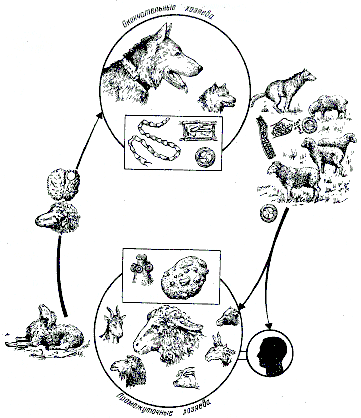 Життєвий цикл цестоди
 Multiceps multiceps
Список використаних джерел
Гинецинская Т.А., Добровольский А.А. Частная паразитология: Паразитологические простейшие и плоские черви: Учеб. пособие для биолог. спец. вузов / под ред. Ю.И. Полянского. – м.: Высшая школа, 1978. – 303 с.
Гинецинская Т.А., Добровольский А.А. Частная паразитология: Паразитические черви, Моллюски и членистоногие: Учеб. пособие для биолог. спец. вузов / под ред. Ю.И. Полянского. – м.: Высшая школа, 1978. – 292 с.
Невядомська К., Пойманська Т., Магніцька Б., Чубай А. Загальна паразитологія. – К.: Наук. думка, 2007. – 484 с.
Основи паразитології: паразитизм як біологічне явище: навч. посіб. для студ. вищ. навч. закл. / О. П. Корж, Н. І. Лебедєва, Н. В. Воронова, В. В. Горбань. – Суми: Унів. кн., - 2009. – 270 с.
Паразитизм як біологічне явище: Навч. посібник / Гоженко В.О., Корж О. П., Воронова Н. В., Тітова Л. М. – Запоріжжя: ЗДУ, 2001. – 130 с.
В. Л. Сарабєєв, Н. Ю. Рубцова, Н. І. Лебедєва, В.В. Горбань, Методичні рекомендації до лабораторних робіт з курсу “Основи паразитології”. – Запоріжжя: ЗНУ, 2010. 
https://www.ted.com/talks/paul_ewald_can_we_domesticate_germs?utm_campaign=tedspread&utm_medium=referral&utm_source=tedcomshare
https://www.youtube.com/watch?v=9Ea4MYnVyTA
Дякую за увагу